Handskas rätt med handskar
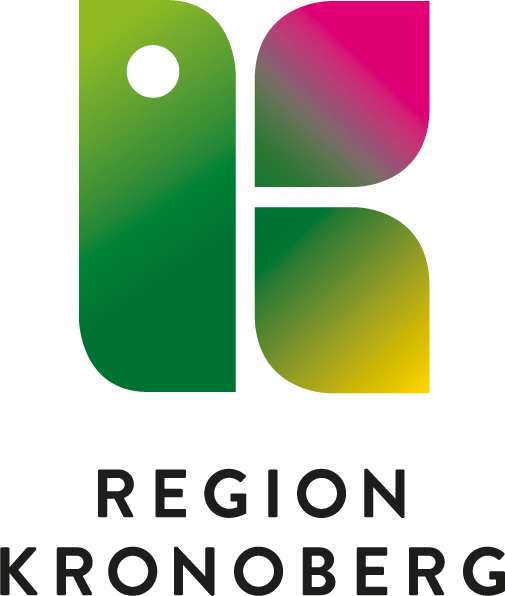 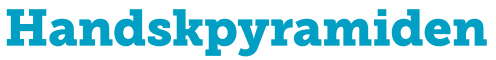 Finns det tillfällen då vi använder handskar felaktigt eller när det inte behövs?
Diskussionsfrågor
Finns det något som vi behöver förändra när det kommer till användandet av handskar? 
Hur ska vi göra för att uppnå korrekt användning av handskar?
Hur och när ska åtgärderna utvärderas?
Vårdgivarwebben - Vårdhygien 0470-58 7411